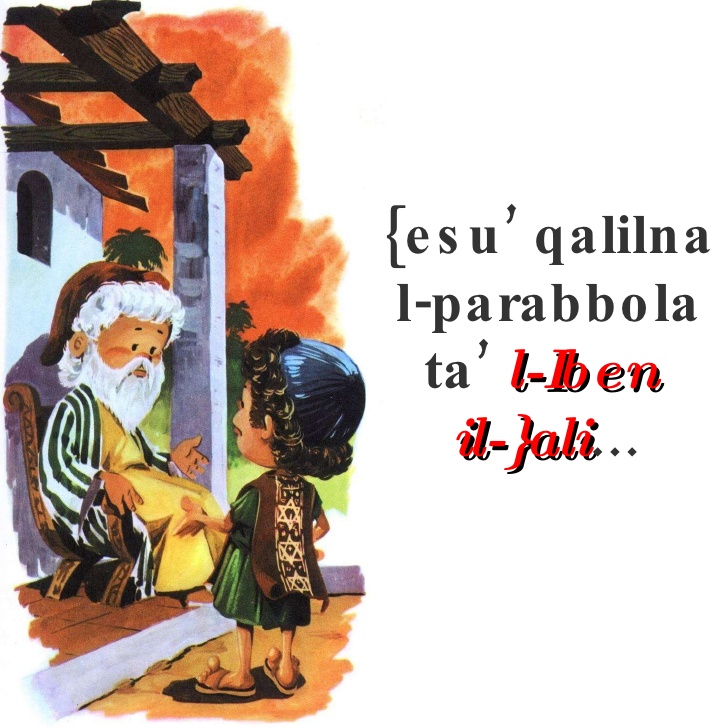 Ġesù qalilna l-parabbola tal-Iben il-Ħali.
Wieħed raġel kellu żewġt itfal.
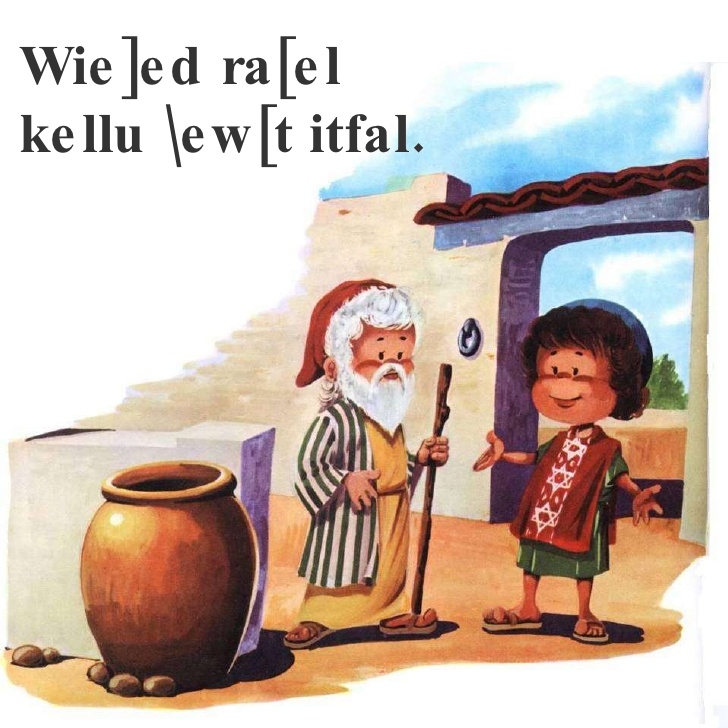 It-tifel iż-żgħir ried li missieru jagħtih il-flus u jitlaq mid-dar.
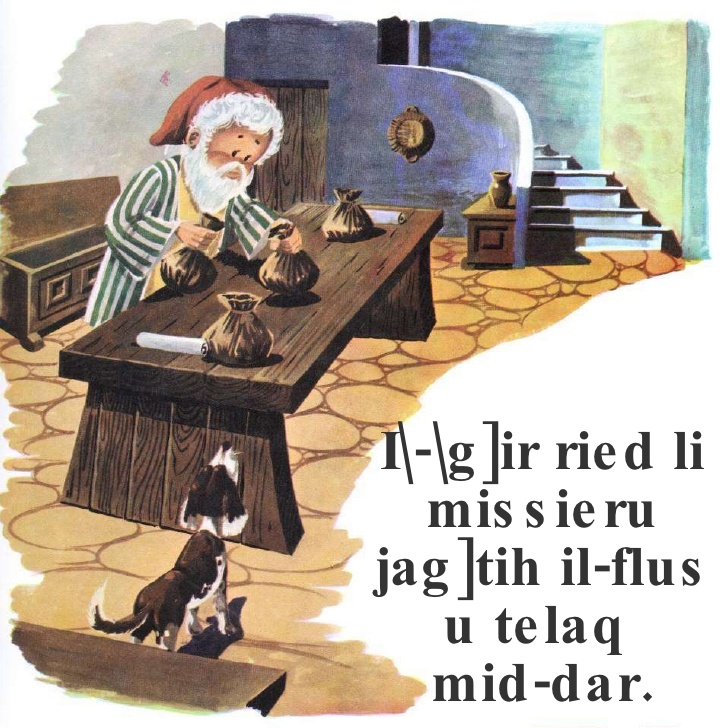 Il-missier tah il-flus u ħallieh imur.
It-tifel ħaseb li se jkun kuntent jgħix kif irid hu.
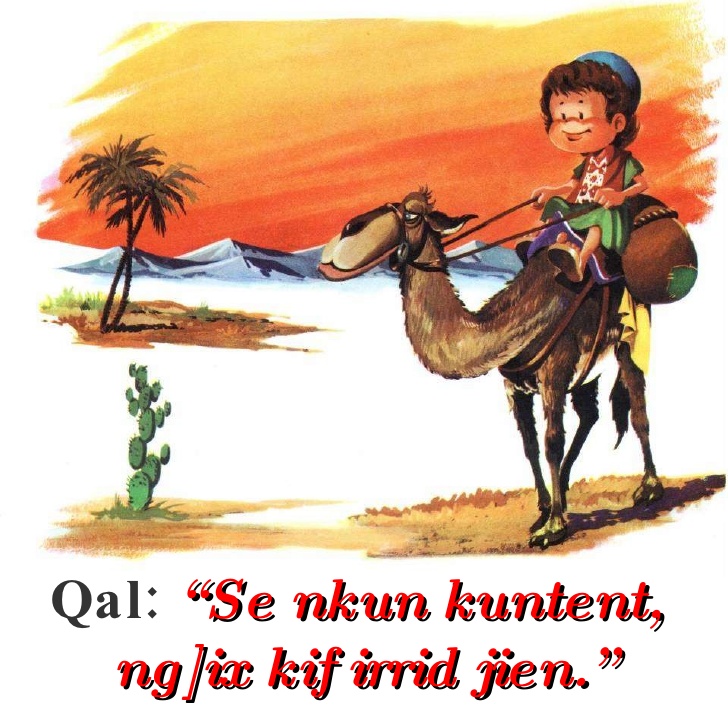 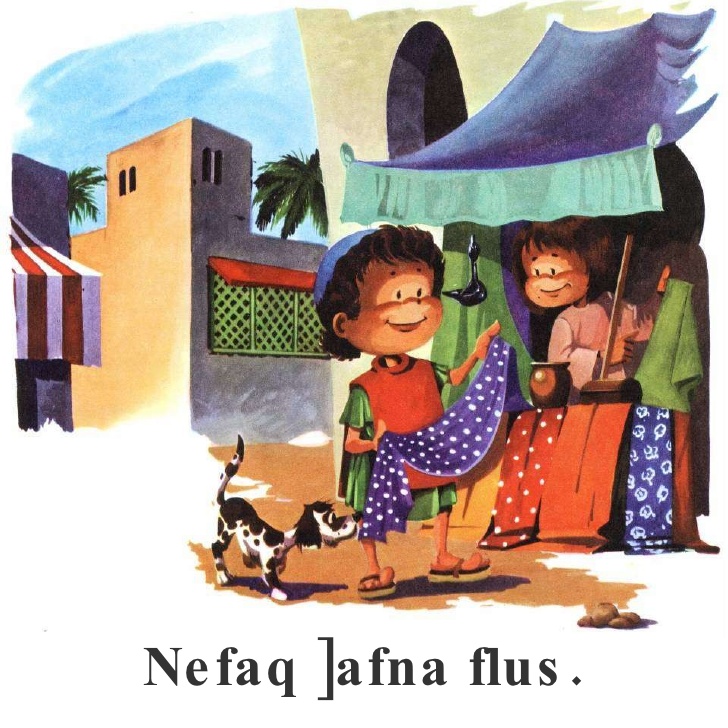 Beda jonfoq ħafna flus.
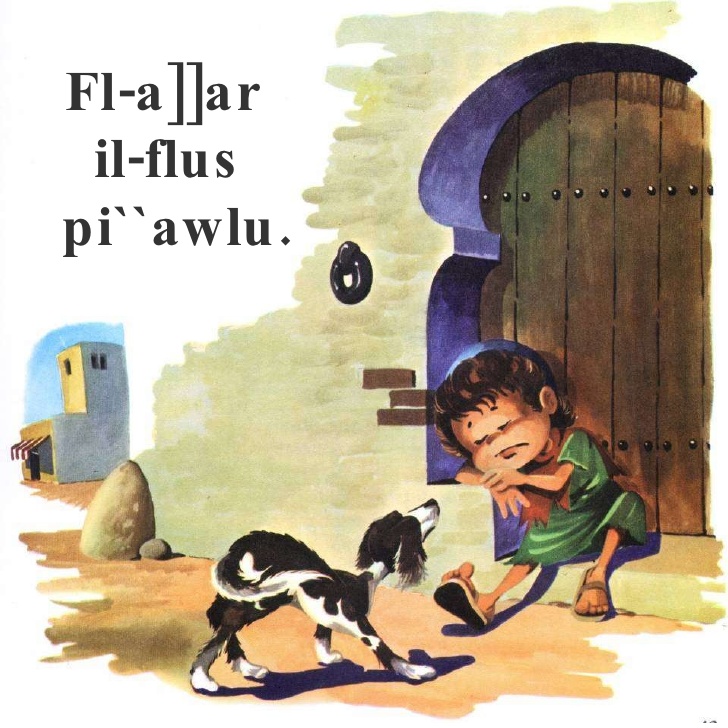 Fl-aħħar il-flus spiċċawlu kollha.
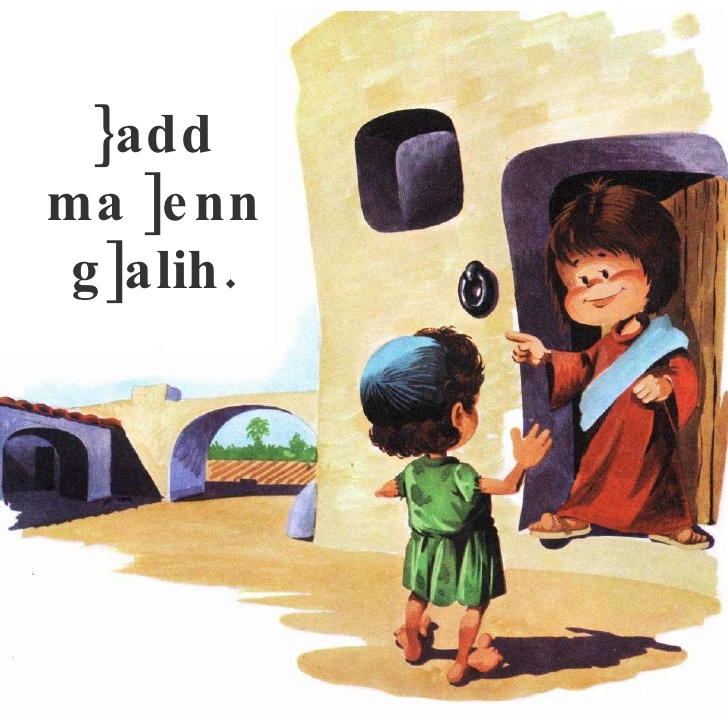 Ħadd ma ħenn għalih!
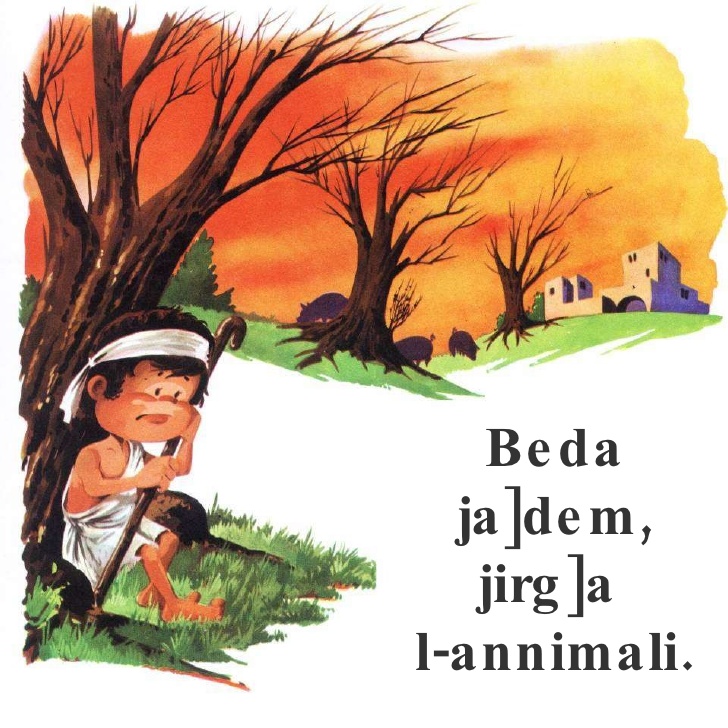 Beda jirgħa 
l-annimali.
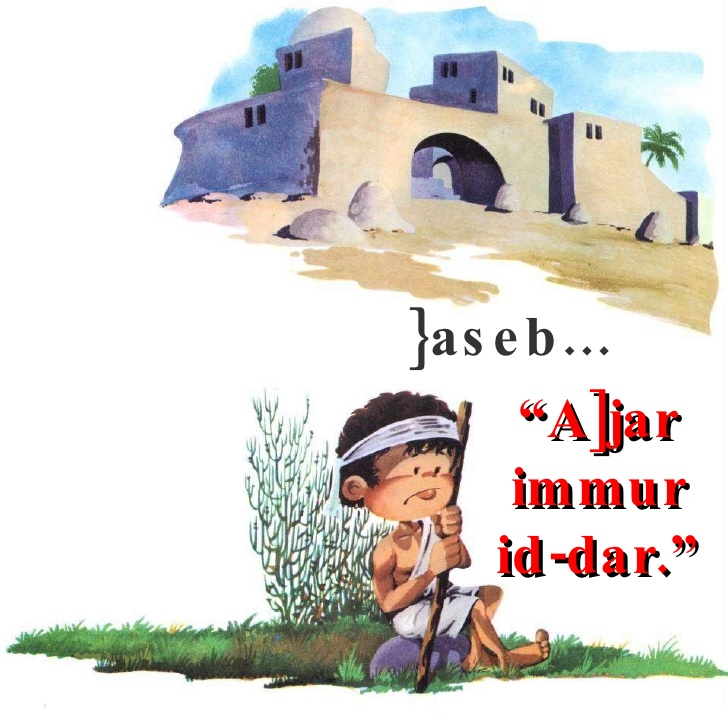 Ħaseb li aħjar imur lura d-dar ta’ missieru.
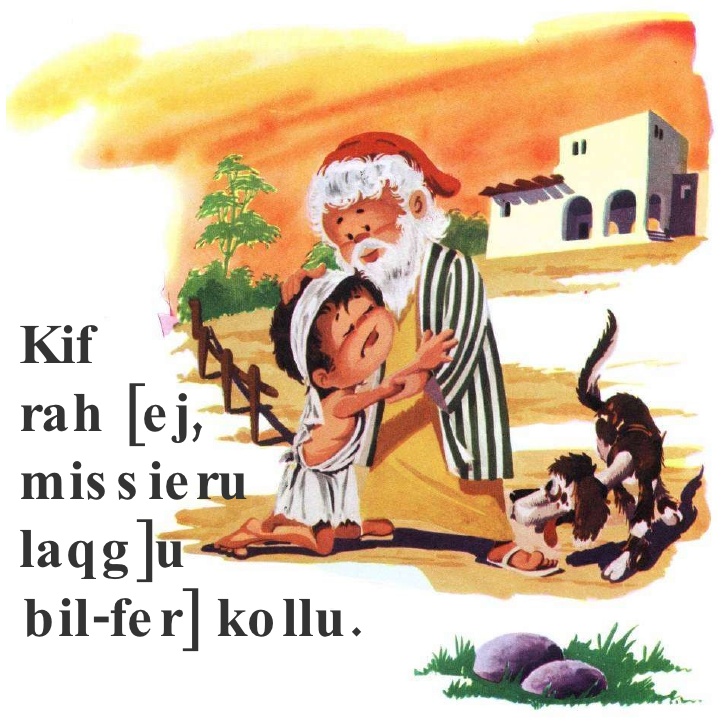 Kif rah ġej missieru ħareġ jifraħ bih u għamillu festa.
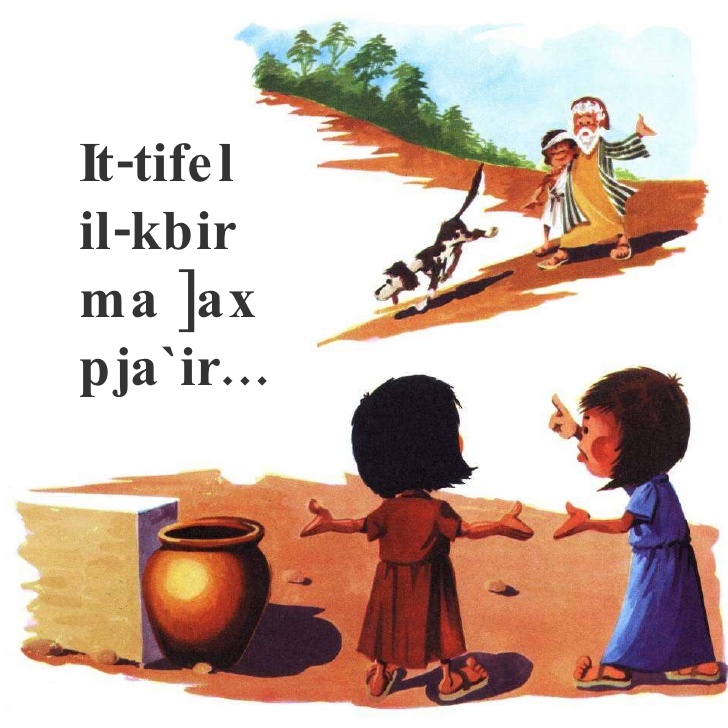 It-tifel il-kbir ma ħax pjaċir!
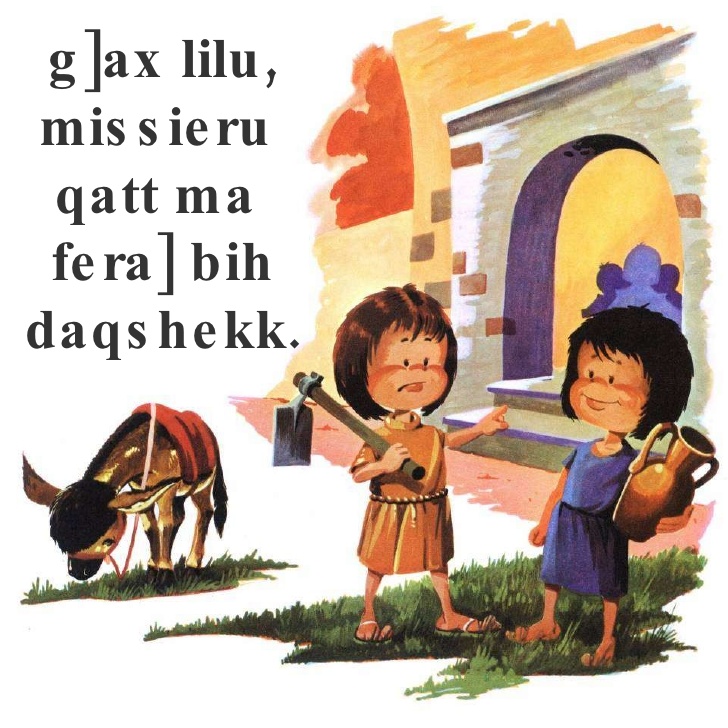 Lilu, missieru qatt ma ħa pjaċir bih daqshekk!
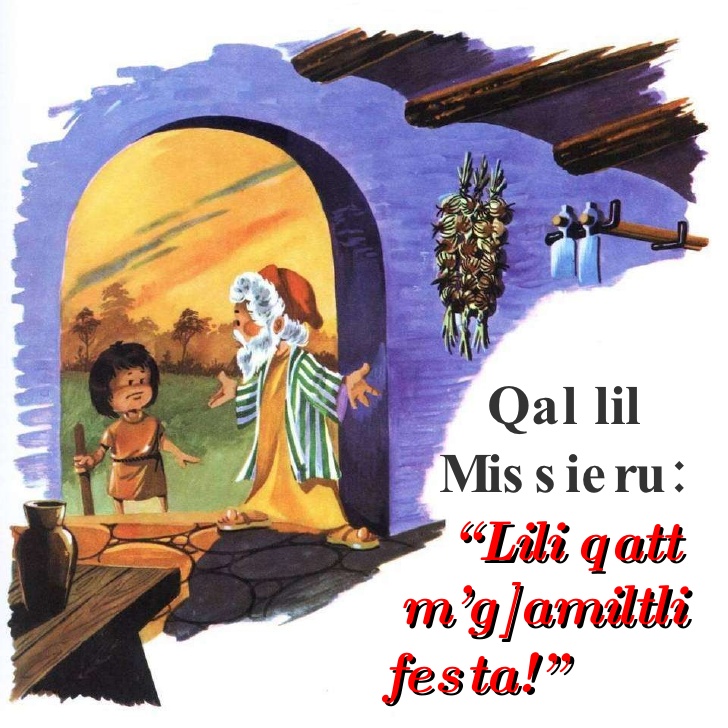 Qal lil missieru:
” Int lili qatt m’għamiltli festa!”
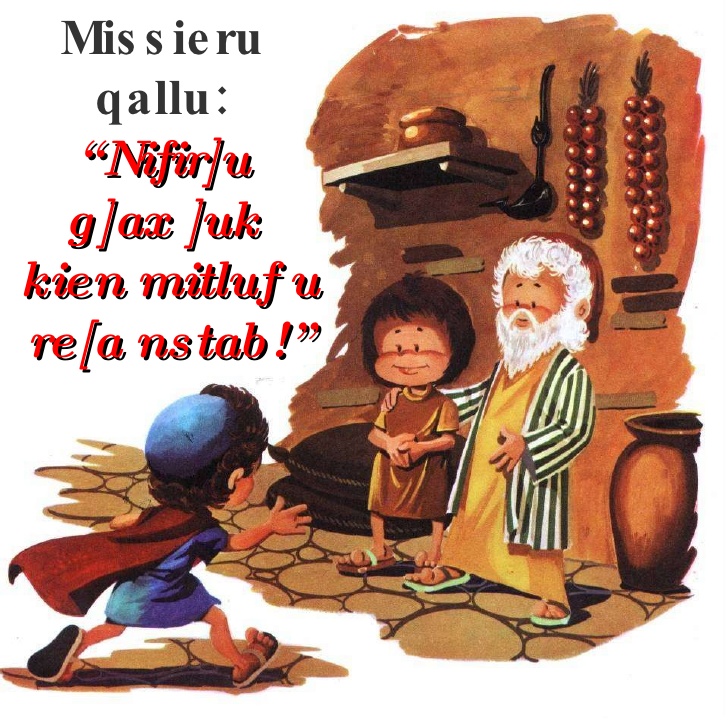 “Nifirħu għax ħuk kien mitluf u nstab.”
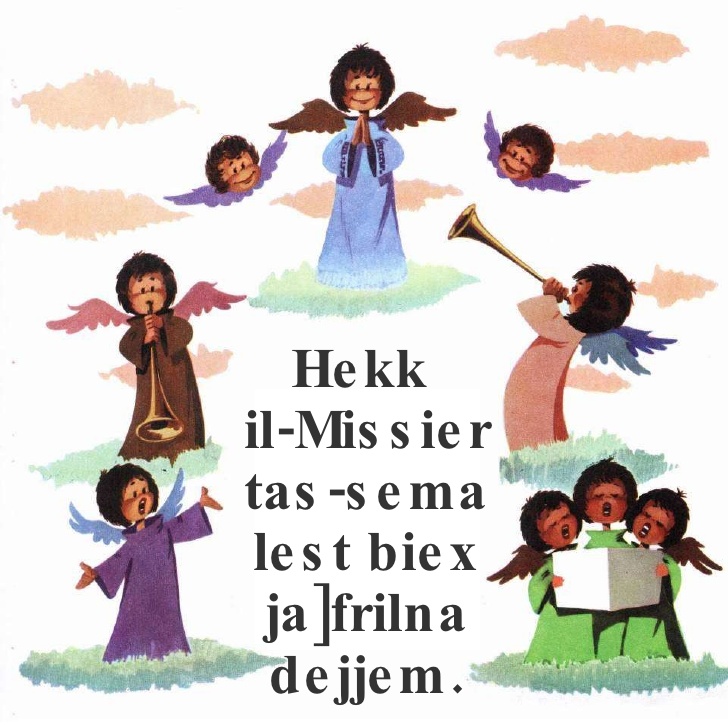 Anke Alla lest li jaħfrilna dejjem!